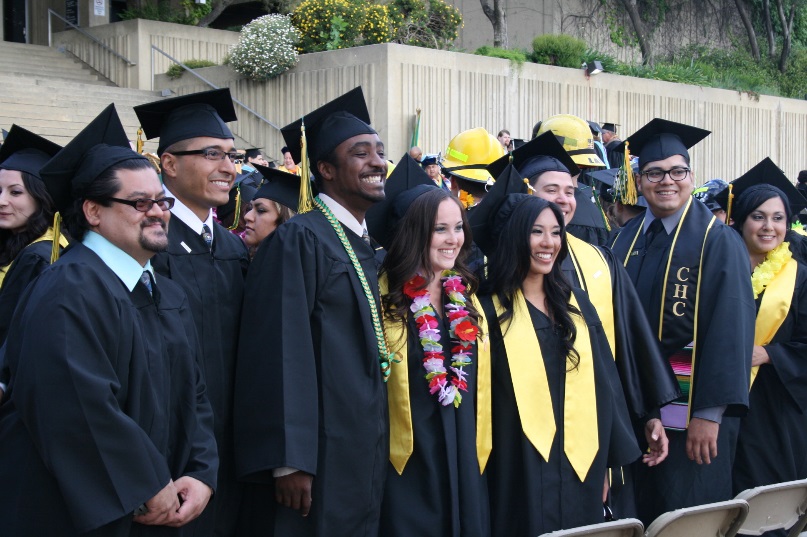 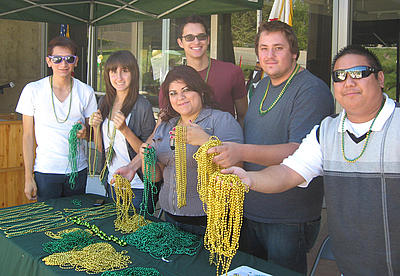 Student Services Updates
In a "learning college" learning is the mission, the purpose, the core value. Every policy, program, and practice is designed to support and create improved and expanded learning for students.			Terry OBanion
Student Services Strategic Directions
Integrated and Mandatory Key Intake Programs, Placement in appropriate Programs of Study, Careful Monitoring of Student Success, and Creation of Student Success Pathways 

Promoting Equity, Access, and Inclusion, Valuing Diversity, and Supporting Student Connection 

Promotion of Deep Learning through Experiences and Courses 

Inclusion, Development, and Empowerment of Staff 

Continuous Quality Improvement and Effective Resource Utilization
[Speaker Notes: Hand out the SLO grids now?]
Leadership
John Muskavitch: Region IX Rep, CCCSFAAA 
Ben Mudgett, Robert McAtee: CHC Representatives, Statewide Educational Planning Initiative
Dr. Rejoice Chavira, Region IX Rep, CalWORKS Association, EOPSA CSSO Representative, Region IX Advocacy Chair
Dr. Rebeccah Warren-Marlatt, Region IX CSSOs; Institutional Effectiveness Partnership Initiative; San Bernardino Linked Learning Operational Board
Kirsten Colvey, CHC Representative, AB86 Planning Group
Joe Cabrales, CHC Representative, AB86 Planning Group
Trinette Barrie, Strengths Quest Trainer
Frances Southerland, Communications Officer, statewide CCCA ANCTA representative, ADHOC Distance Learning Committee; CCCAA representative, CAI Assessment Platform Workgroup
Educational Advancement
Dr. Ericka Paddock, Ed.D, University of Redlands

Ben Mudgett, M.A. Management, University of Redlands

Larry Aycock, B.A. Management
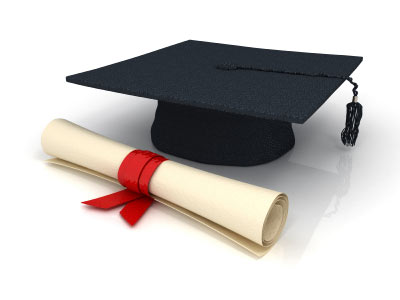 Professional Advancement
Rebecca Orta, promoted to Senior Student Services Technician
Monique Marrujo, promoted to Senior Student Services Technician
Ben Mudgett, Reclassification to Lead Evaluator
Veronica Lehman, Reclassification to FA Specialist
Michelle Cole, Reclassified to Secretary II
Vicki Barra, Reclassified to Administrative Secretary
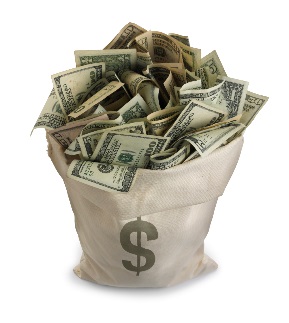 New Faces
Brandice Mello, Transfer Center Student Services Technician II

Keila Mendez, Counseling Secretary II

Soutsakhone Xayaphanthong, Counseling, Counseling Faculty
Student Success and Support Plan
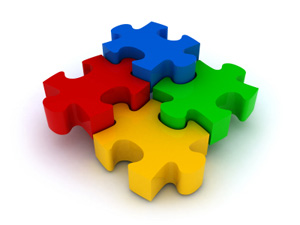 Title 5, section 55531:
Orientation

Assessment and Placement

Counseling, Advising, and Educational Planning

Follow-up Services for At-Risk Students
SSSP Budget
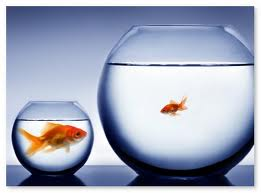 Student Equity Plan
All of us in the academy and in the culture as a whole are called to renew our minds if we are to transform educational institutions--and society--so that the way we live, teach, and work can reflect our joy in cultural diversity, our passion for justice, and our love of freedom.			
 -bell hooks
[Speaker Notes: Plan as a tool for institutional mprovement. Process was collaborative.]
Student Equity Goals
Increase access for individuals with disabilities and students aged 20-39
Improve course success rates among foster youth
Increase math throughput rates among African American and economically disadvantaged students
Increase degree and certificate completion rates among males, African Americans, Hispanics, Native Americans, and students aged 20-34
Increase transfer rates among African American, Hispanics, and Students aged 20-24
Activities
Targeted outreach
Weekend, online, and/or hybrid course delivery
Identify and support foster youth
Provide interventions to increase success in English and Math
Provide interventions to increase degree and certificate completion
Budget
Accreditation Update for Student Services
Presentation to the Commission
Commission approval for 
Art History AA-T
Early Childhood Education AA-T
Studio Arts AA-T
Geography AA-T
Kinesiology AA-T
Spanish AA-T
Computer Science AS-T
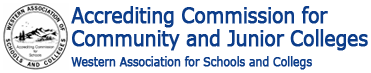 Recommendation 1, Assessment and Review of Outcomes
Assessment 5-year Calendar
Productivity
Satisfaction
Institutional Impact
Learning
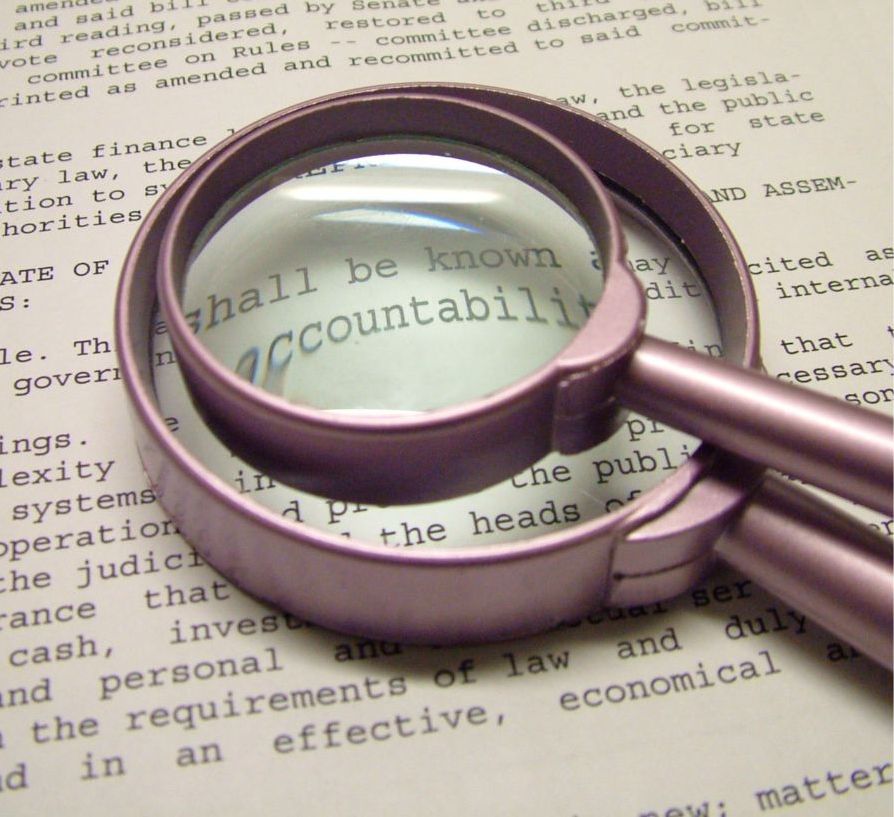 [Speaker Notes: Hand out unit grids]
Recommendation 1, Use of Assessment in College-wide Planning
Student Services Council changed the charge:
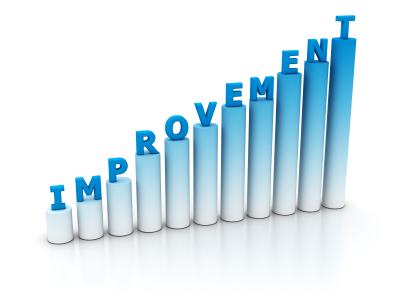 Recommendation 2, Distance Education
Online Counseling Tool was selected
Implementation is slated for Fall 2015
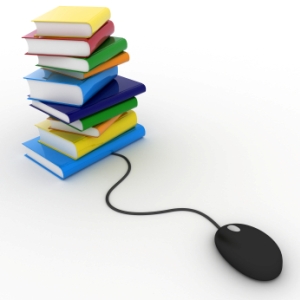 Recommendation 4, College Catalog
Student Services oversight of online catalog implementation
Dean Cabrales and Vicki Barra worked closely with instruction on implementation
Open labs instituted
Updates can be made electronically
Catalog is printable, searchable, and accessible
Customizable to student needs
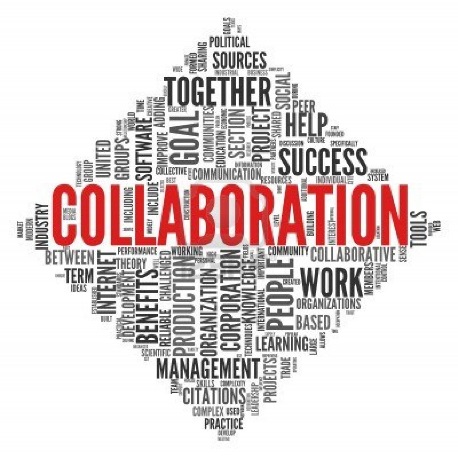 Recommendation 6, Performance Evaluations
Student Services has no late evaluations
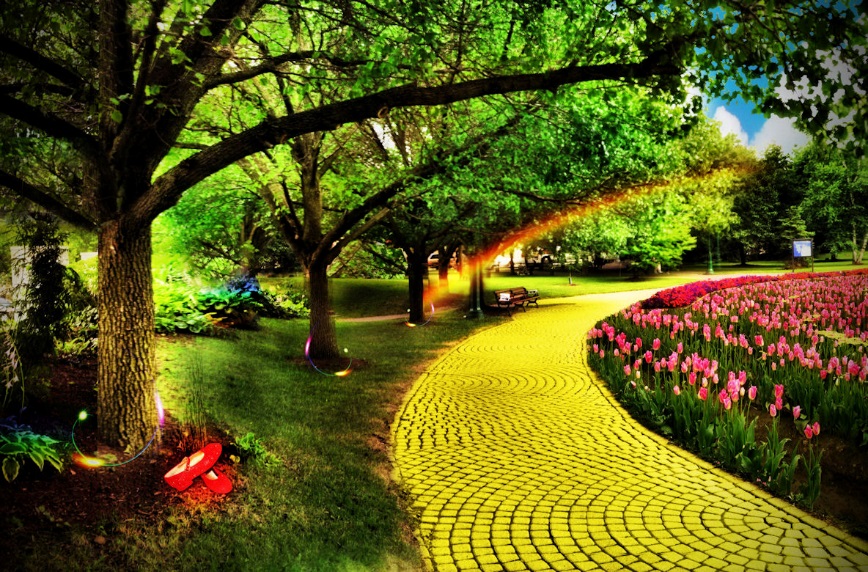 In the Works:  BIG PROJECTS
Educational Planning Initiative  http://cccedplan.org/rfp-notice
Student Services Research and Assessment Agenda
Behavioral Intervention Team (BIT)
AAUW/University of Redlands Partnership
Online Catalog 
Online Counseling
Title IX/Sexual Assault: Student/Faculty Awareness
Development of a Foster Youth Program
Implementation of new BOG rules
Implementation of new Pell Rules
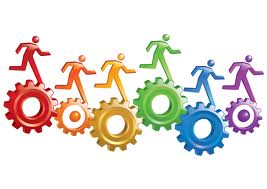 [Speaker Notes: The team has been working hard on developing the EPI.  The EPI is a response to SB 1456 to provide the technology needed to help students gain comprehensive education planning and assist Counselors in identifying the needs of students.  Over the last few months we have developed user stories and personas and developed the RFP.  The RFP is currently being conducted and we are expecting the top 3 vendors to demonstrate how they will meet the needs defined in the RFP.  Because of the sensitivity to the RFP and confidentiality at this time, any questions from the group will need to be directed to the State Program Director.  The RFP is posted online. 
new BOG rules that go into effect for FALL 2016 but we must advertise this year
Cyndi Gunderson  serves as the  catalog specialist until the position is filled.  I  continue to oversee the project (Instruction /Student Services collaboration) NEXT STEPS: Minor tweaks left to fix,   reconvene  catalog workgroup,  begin Workflow setup. 
ANY student who is paid for 6 or more units and drop below 6 MUST pay back money. (FALL 2015) 
foster youth program at CHC.  I am currently developing an outreach plan and creating  posters/information flyers to distribute to various group homes and foster youth agencies.  I am working with the John Burton Foundation to be able to provide textbooks for our foster youth students who are not EOPS eligible.]
Student Services Retreat
Develop Standards for Excellent Service

New Space, New Processes
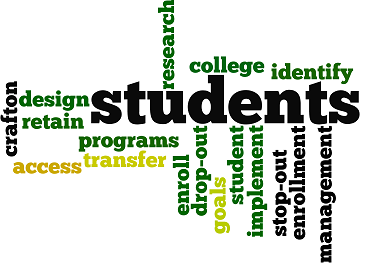 Discussion Topics: Growth
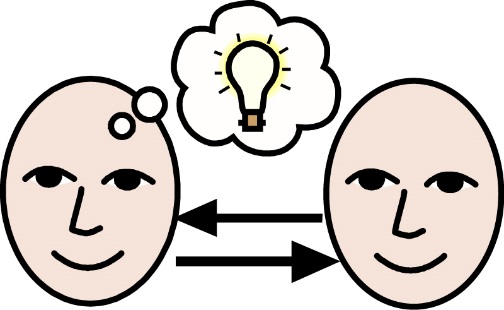 How do we increase the availability of Student Services to a growing population?

How do we reach out to new Populations—Concurrently Enrolled Student, Dual Enrollment, Contract Education?

How do we become better at promoting the success of those who are currently enrolled?